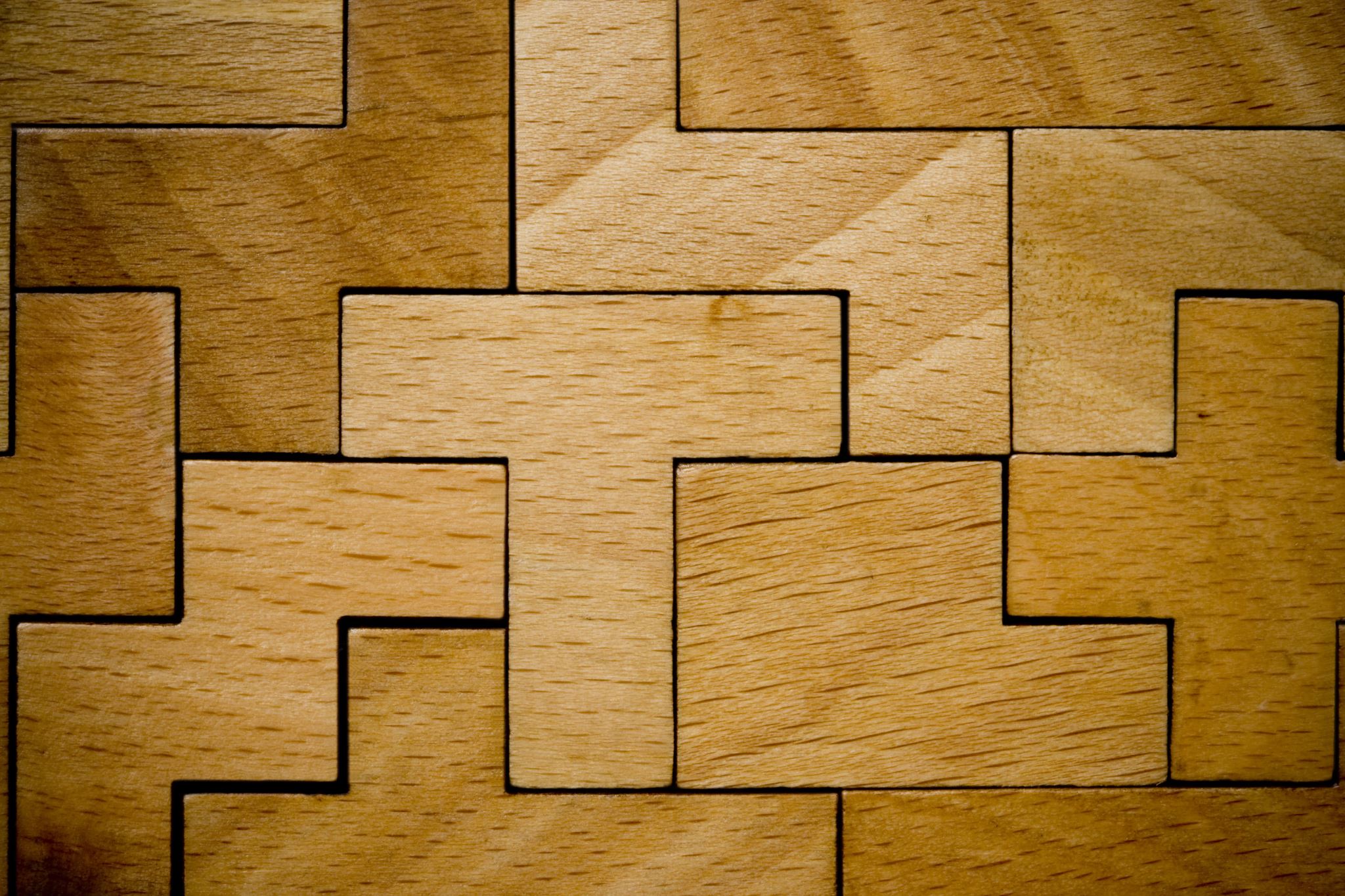 Test slide
Some subtitle
Slide title
Lorem
Ipsum
Dolor
Sit
Amet